Welt gesehen
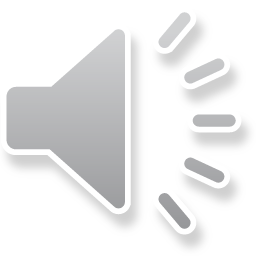 Im Weltgeschehen
Erstellt von Florian Sloot 2013
Warum ich ging
Ich wollte schon immer ins Ausland, aber eigentlich erst nach der Schule als Au-pair oder in anderer Funktion.
Aber ich wollte Neues sehen, anders leben, weiter reisen als je zuvor und das so schnell wie möglich, also bewarb ich mich und wurde glücklicherweise angenommen.
Wann ich ging
Im August 2012 kam ich in Rio de Janeiro an.
Ich würde von nun an 11 Monate in einem heute für mich schönsten Land der Erde verbringen.
Was würde mich erwarten?
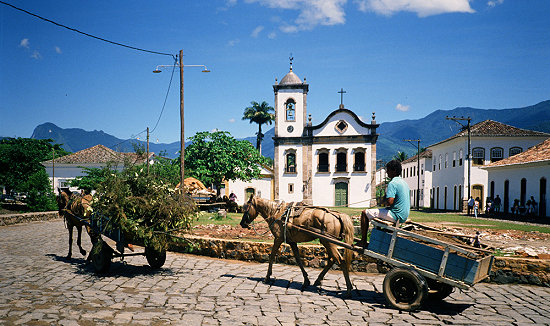 ?
?
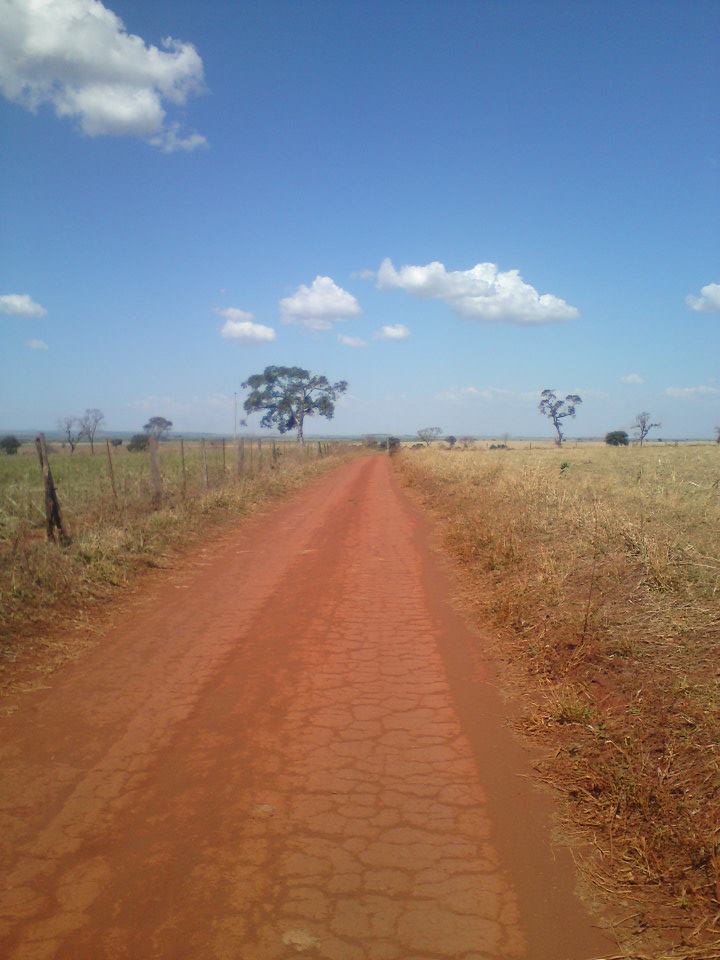 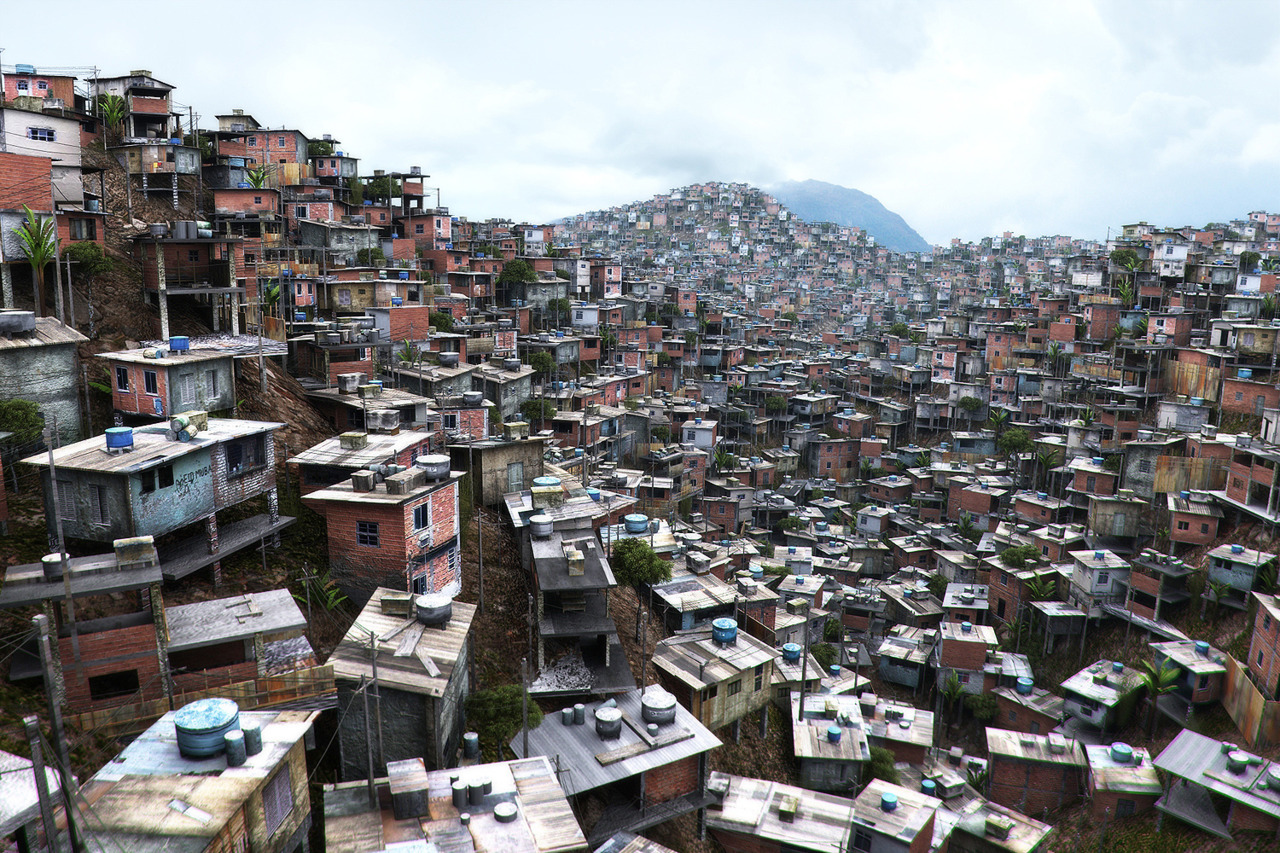 Oder doch
?
?
?
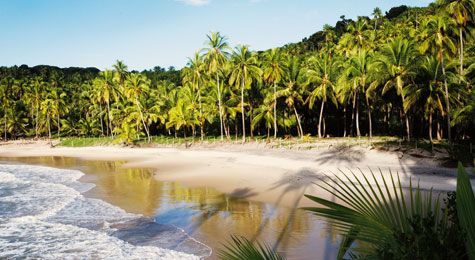 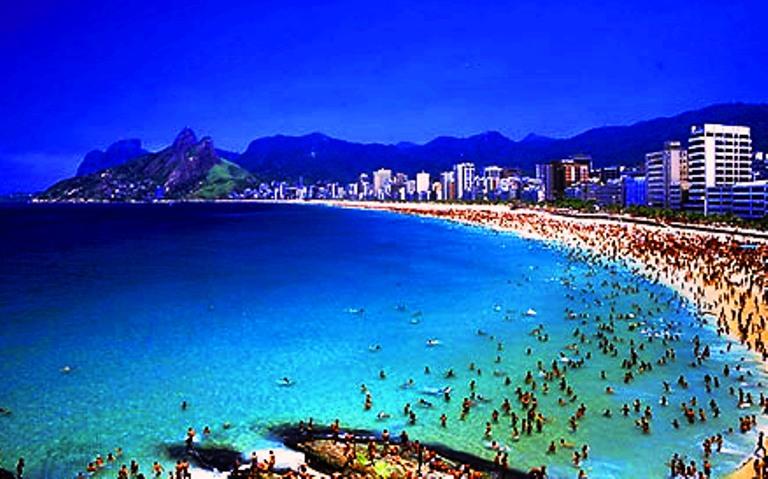 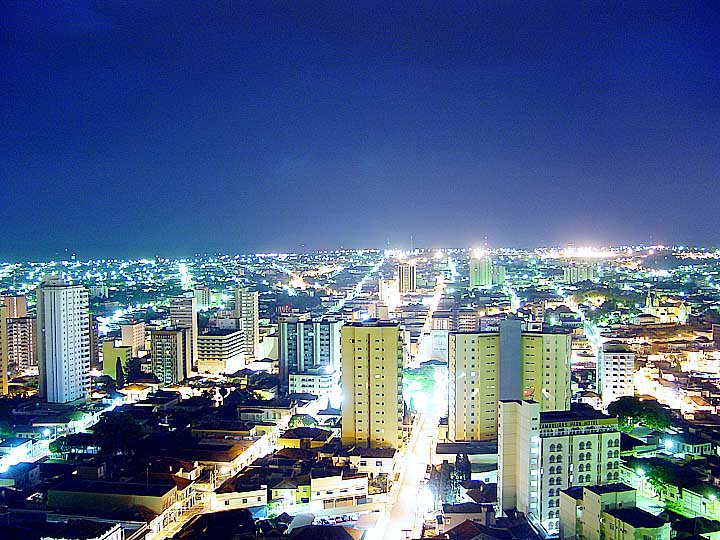 Wohin ich ging
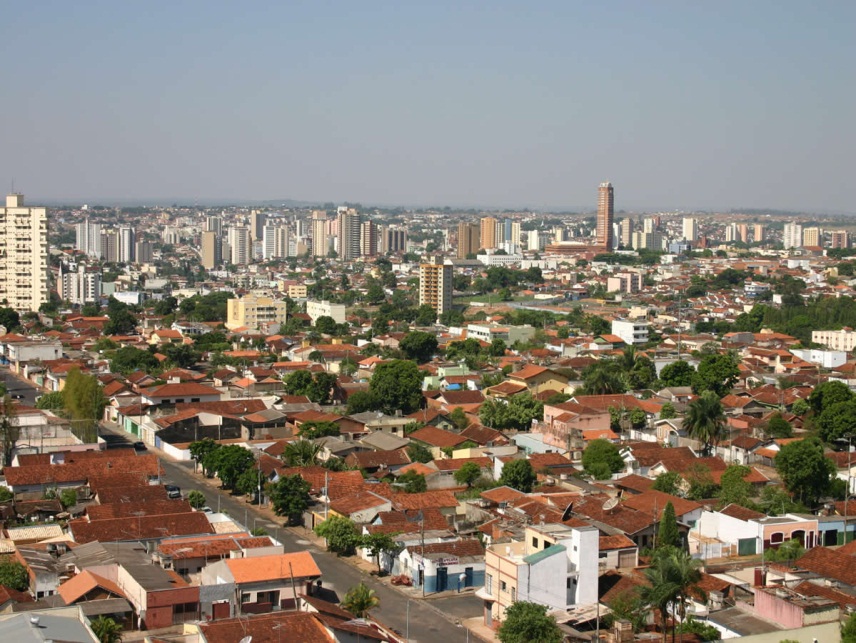 Brasília
UBERABA
Rio de Janeiro
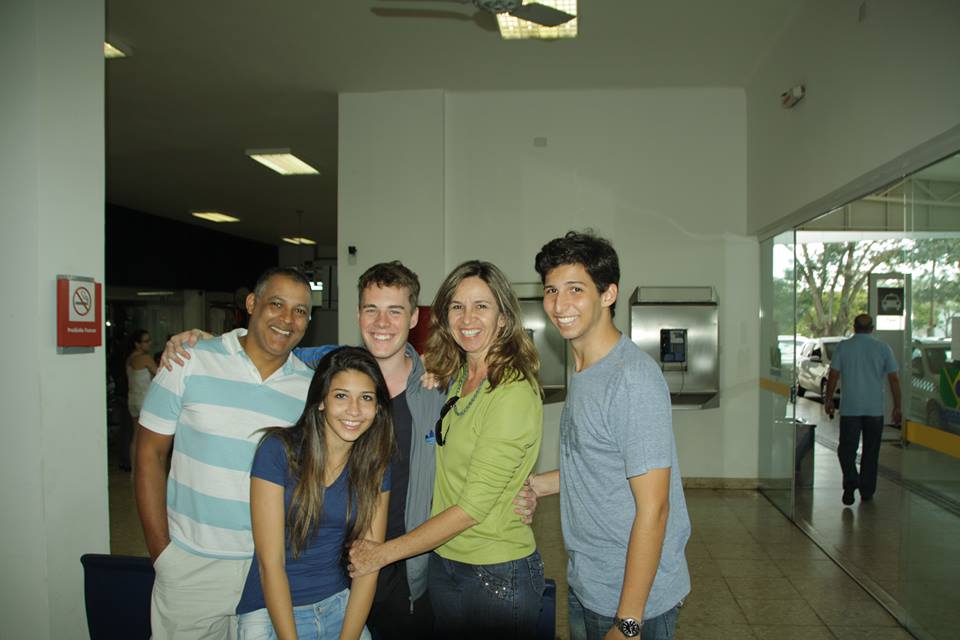 Minha Família
Pai      Irmã      Mamãe   Irmão
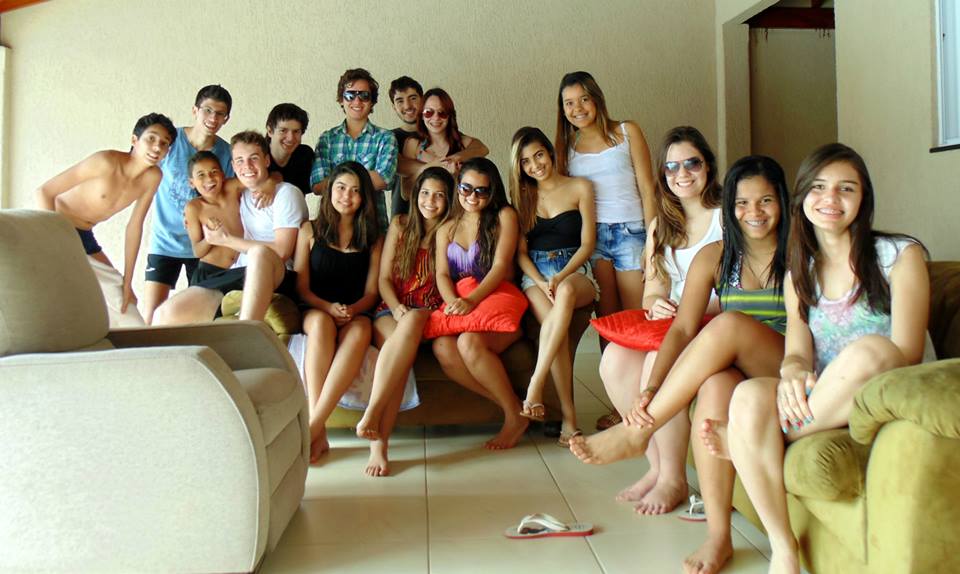 Meus Amigos
Was ich den ganzen Tag so machen würde:
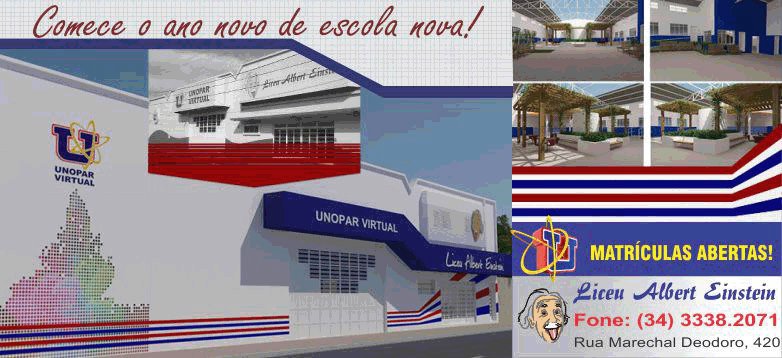 Schule
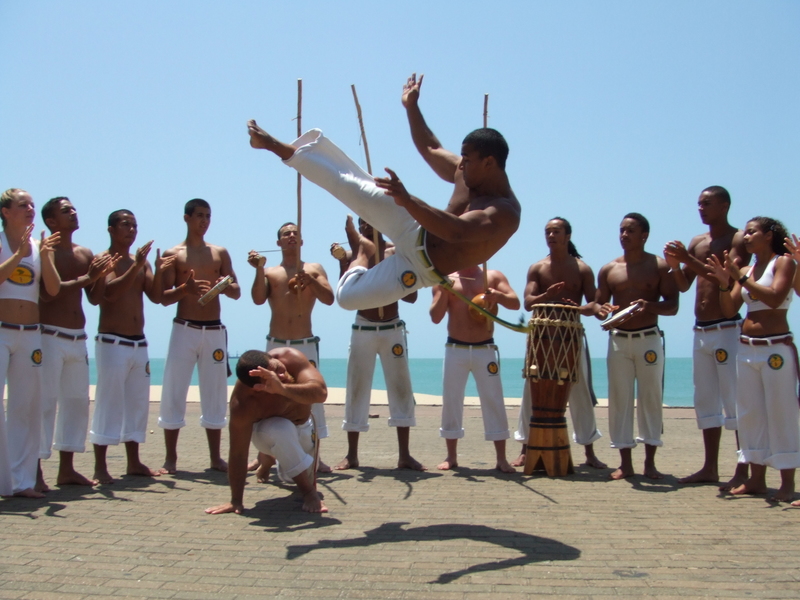 capoeira
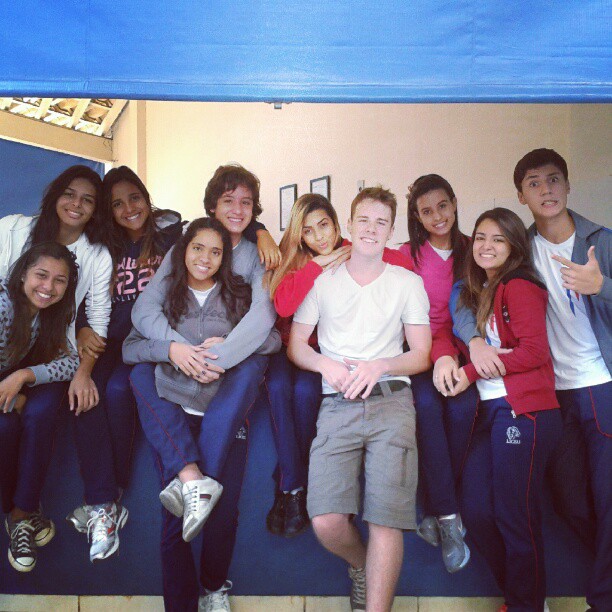 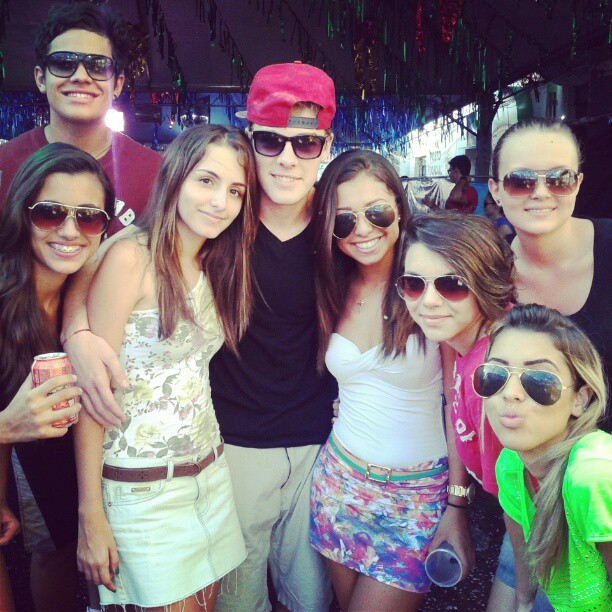 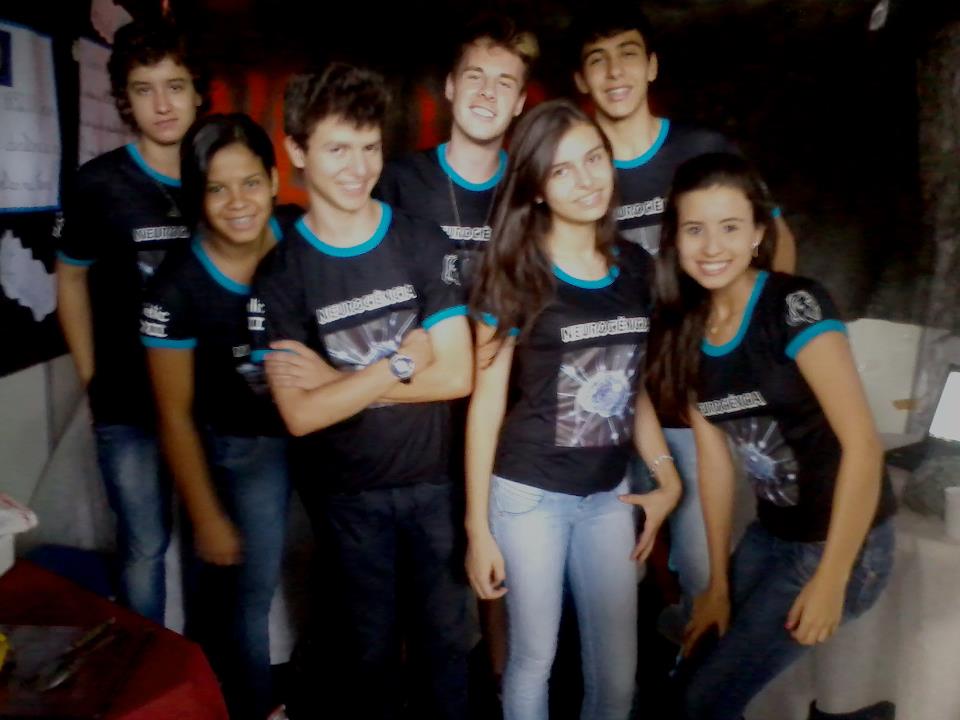 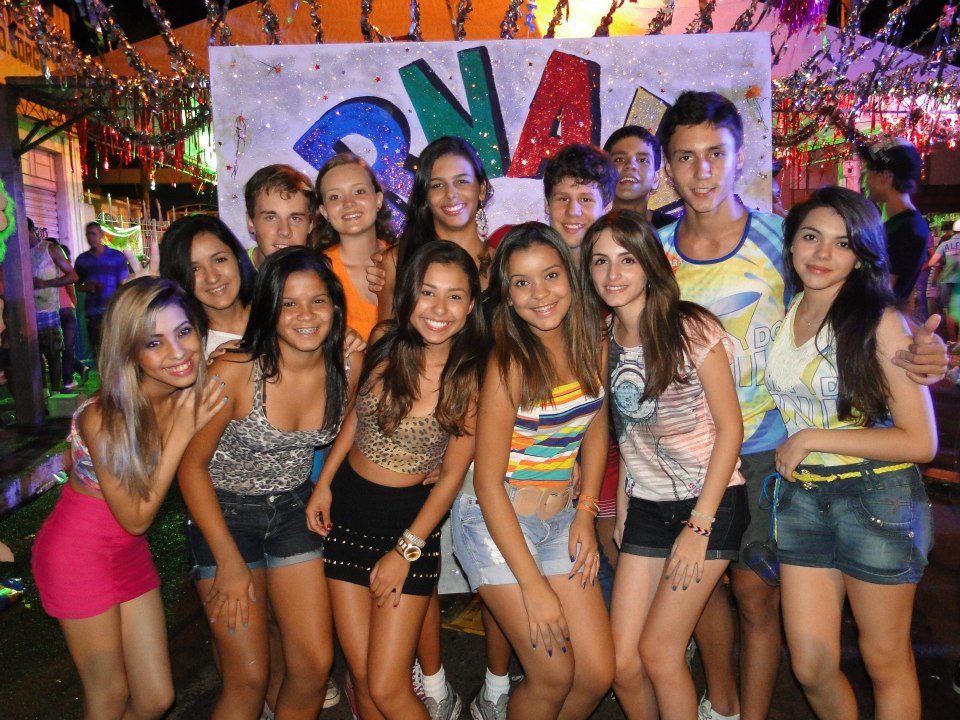 PARTY-Festa ;)
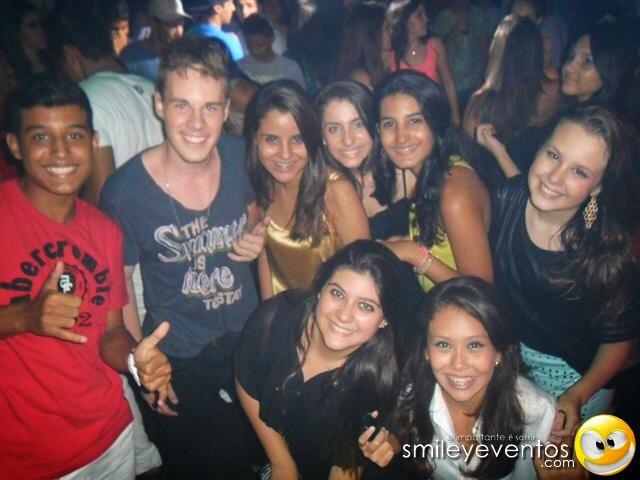 Es würde  nicht immer alles glatt laufen…
Ich würde mit meinen Geschwistern streiten…
Ich würde manchmal nichts verstehen…
Ich würde nach Hause wollen…
ABER!!
Ich würde zu einem anderen Leben finden…

...würde ein anderes Lebensgefühl lernen…

                        ..würde mein Leben lieben…
...und Liebe leben.
Trau DU dich selbst und hab das beste Jahr deines Lebens! 